Pertemuan 6
Langkah Dasar Dan Contoh Simulasi Antrian
Endy Sjaiful Alim
Langkah-Langkah Dasar Simulasi
Menetapkan karakteristik masukan.
	 – Biasanya dimodelkan sebagai distribusi 
	     probabilitas 
2. Menkonstruksi tabel simulasi. 
       – Spesifikasi masalah 
       – Biasanya terdiri dari sekumpulan masukan 
           dan lebih dari satu respon – Pengulangan 
3. Membangkitkan nilai secara berulanag untuk 
     setiap masukan dan mengevaluasi fungsi.
Langkah-Langkah Dasar Simulasi
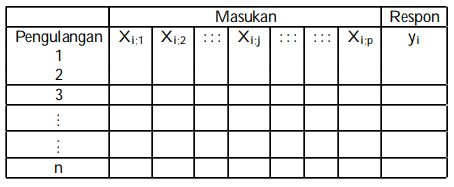 Tabel Langkah dasar simulasi
Contoh Simulasi Sistem Antrian
Sistem antrina terdiri dari: 
Pemanggilan populasi (Calling population): Biasa tidak terbatas: jika sebuah unit keluar, tidak ada perubahan pada laju ketibaan/kedatangan. 
Kedatangan/ketibaan: terjadi secara acak. 
Mekanisme pelayanan: Sebuah unit akan dilayani dalam panjang waktu yang acak berdasarkan suatu distribusi probabilitas. 
Kapasitas sistem: tidak ada batasan 
Displin antrian – Urutan layanan, misal, FIFO.
Aliran Sistem Antrian
Kedatangan dan pelayanan didefinisikan melalui distribusi probabilitas waktu antara kedatangan dan distribusi waktu pelayanan. 
Laju pelayanan vs. laju kedatangan: tidak stabil atau ekplosif 
Keadaan: jumlah unit dalam sistem dan status dari pelayan 
Peristiwa: Stimulan yang menyebabkan keadaan sistem berubah. 
Clock simulasi: Trace waktu simulasi.
Aliran Sistem Antrian
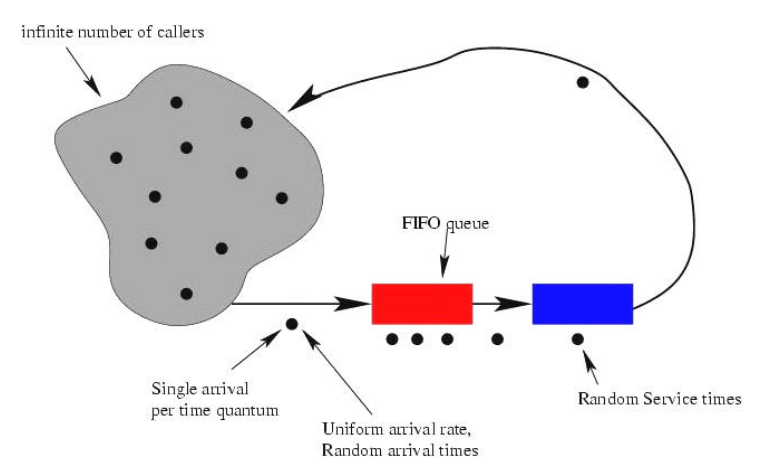 Gambaran Umum Sistem Antrian
Aliran Sistem Antrian
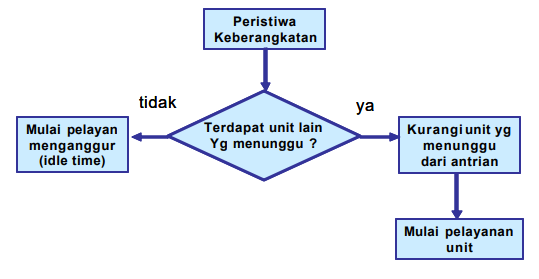 Diagram Aliran Layanan yang telah selesai
Aliran Sistem Antrian
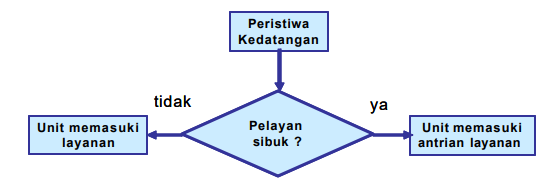 Diagram Aliran Unit Memasuki Sistem
Tabel Sistem Antrian
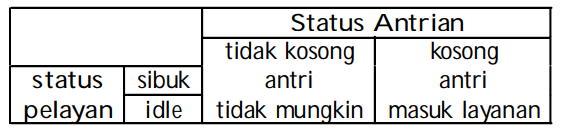 Aksi aksi potensial saat kedatangan.
Tabel Sistem Antrian
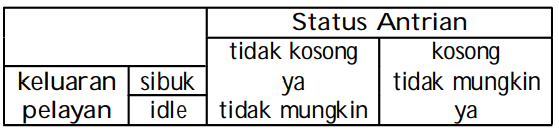 Keluaran (outcomes) Pelayan setelah layanan selesai